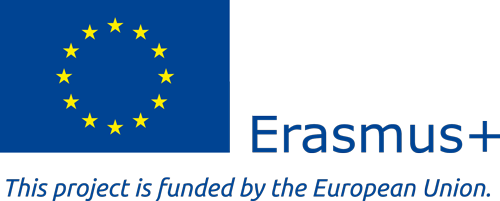 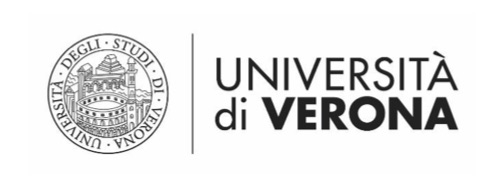 INFO DAY – 23 Maggio 2022
Assegnatari borsa Erasmus+ a.a. 2022/2023
Scuola di Economia e Management
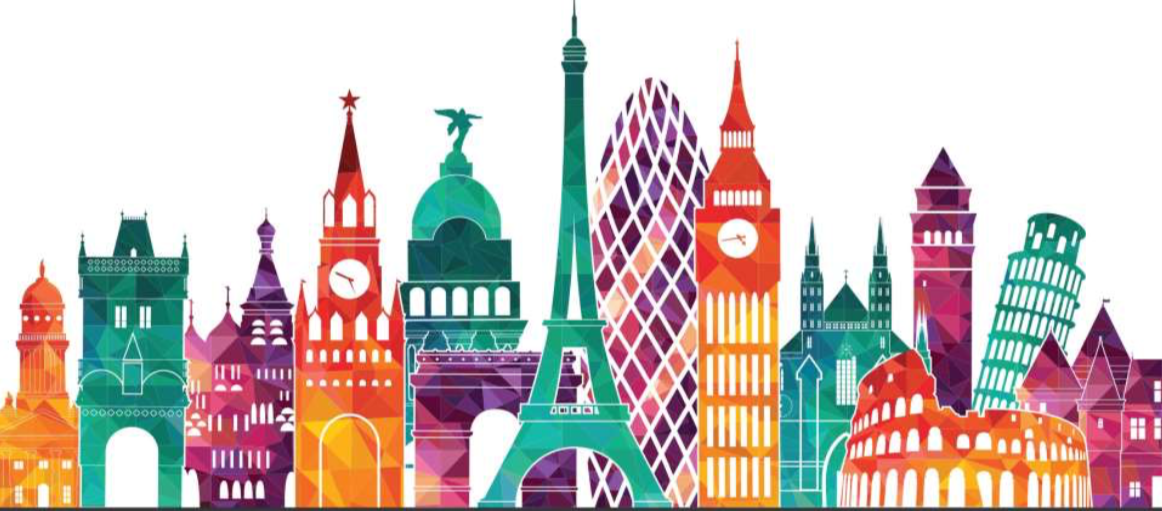 TIMELINE:
Nomination: Competenza dell’U.O. Mobilità Internazionale
Application Form: Responsabilità dello studente.
Verifica le scadenze!
Parti 
Ulteriori attività da svolgere facendo riferimento all’U.O. Mobilità Internazionale, prima della partenza: 
Firma del contratto finanziario e ritiro dell’attestazione di soggiorno, invio di una copia del L.A. pre-partenza firmato anche dalla sede ospitante.
Compilazione L.A.:
Ricercare gli esami da svolgere all’estero
Inserire gli esami in Esse3, senza mandare in approvazione il L.A.
Scaricare il pdf autogenerato e sottoporlo al presidente del proprio corso di studi
Una volta concordato il L.A., è necessario mandarlo in approvazione anche in Esse3 per ottenere la firma
Partecipazione al bando
Colloqui di assegnazione
Accettazione della meta in Esse3
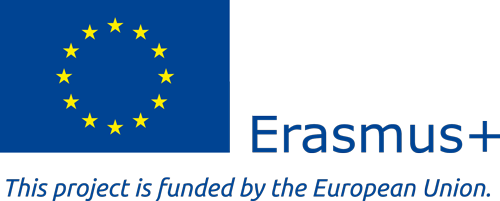 FASI DA TENERE A MENTE: 
 -  PROPOSTA DI L.A. al Presidente del proprio CdL/CdLM
 -  PRESENTAZIONE ed APPROVAZIONE del L.A. in ESSE3
 -  MODIFICA LEARNING AGREEMENT (1 VOLTA A SEMESTRE)
 -  PROCEDURA DI OMOLOGAZIONE ATTIVITÁ AL RIENTRO
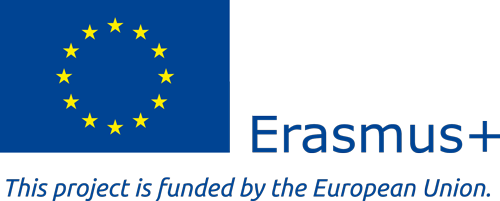 Compilazione del L.A.(nuove modalità)
Lo Studente deve presentare (via email o a ricevimento) al Presidente del Collegio Didattico la propria proposta di piano di studi, completa dei programmi dei corsi che intende svolgere all’estero (possibilmente in lingua inglese), con indicazione dell’esame equivalente del proprio Corso di Studio per cui si intende chiedere il riconoscimento. 
N.B.: È prevista una tolleranza di 2 CFU tra il totale ECTS conseguiti all’estero e il totale CFU riconosciuti al rientro.
Il Presidente, entro 7 giorni dal ricevimento del L.A., procede alla valutazione verificando la coerenza degli insegnamenti proposti con il percorso di studi dello studente; anche confrontandosi, se necessario, con i relativi docenti dei corsi interessati e concedendo il riconoscimento o segnalando allo studente eventuali cambiamenti da apportare.
Lo studente invia il pdf del L.A. (Bozza L.A. scaricabile da Esse3) così come concordato, a mezzo mail, al Presidente del Collegio Didattico, che lo inoltra  approvandolo in maniera formale al Delegato ai Progetti di Mobilità internazionale della Scuola di Economia e Management, al Team Erasmus di Area Economica (erasmus.economia@ateneo.univr.it) e allo studente.
Lo studente, ottenuto assenso via mail, procede a mandare in approvazione in Esse3 il L.A. per cui ha ottenuto il riconoscimento.
Il Delegato ai Progetti di Mobilità internazionale della Scuola di Economia e Management, confrontato il pdf ricevuto a mezzo mail con il L.A. presentato in Esse3, approva online.
Lo Studente può quindi scaricare il L.A. definitivo e firmato da inviare alla sede ospitante, rispettando i tempi dettati dalla stessa nelle modalità previste.
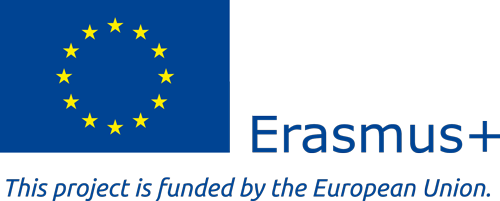 Modifica al L.A. (changes)
Il L.A., per esigenze sopravvenute, potrà essere modificato in itinere entro 5 settimane dall’inizio del semestre all’estero e per una sola volta per semestre. In caso la durata del soggiorno all’estero sia di due semestri (anche a seguito di prolungamento), l’ulteriore modifica al L.A. è da richiedere entro 5 settimane dall’inizio del secondo semestre.

Le attività non presenti in L.A. non potranno essere riconosciute alla fine della mobilità.

N.B. Le modifiche del L.A. seguono la stessa procedura prevista per la sua approvazione iniziale. Mai lasciare in bozza il L.A.!
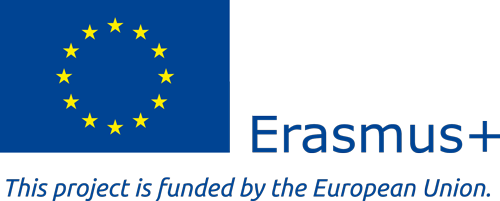 Esami riconoscibili
A titolo meramente esemplificativo viene pubblicato (pagina Tutorato Erasmus Economia online) l’elenco degli insegnamenti già riconosciuti negli A.A. precedenti, suddivisi per Area Linguistica e CdL/CdLM. Tali elenchi possono servire allo studente in partenza come spunto per gli esami da scegliere. In nessun caso tali esami, vista la probabilità di modifica dei programmi di anno in anno, possono considerarsi approvati senza il riconoscimento del Presidente del Collegio Didattico; né la lista può considerarsi esaustiva dell’offerta formativa della sede ospitante.
Esami a scelta libera
Nel caso di esami a scelta libera (privi quindi di un esame corrispondente nel proprio piano di studi), il riconoscimento dell’insegnamento straniero viene rilasciato dal Presidente del Collegio Didattico sulla base della sua coerenza con il percorso di studi dello studente. Non è quindi richiesta l’equipollenza con un corso specifico dell’Università di Verona.
Ricerca Tesi all’Estero
Parte del lavoro utile alla stesura della tesi di laurea magistrale può essere svolto all’estero durante il periodo Erasmus+  e valutato dal Presidente del Collegio Didattico fino a un massimo di 6 CFU. In questa eventualità lo studente richiederà apposita dichiarazione al relatore della tesi e ne darà evidenza nel Learning Agreement.
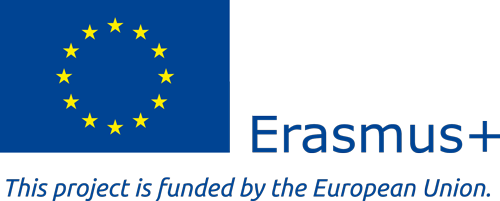 Procedura Omologazione Crediti
Lo studente al rientro dovrà:
Consegnare la documentazione necessaria all’U.O. Mobilità Internazionale, con le modalità da questi stabilite.
Caricare nell’apposita sezione online (Esse3) tutti i documenti necessari: 
L.A. Definitivo compresi eventuali changes
Trascript of Records rilasciato dall’università ospitante
Attestazione di Soggiorno (documento richiesto dall’Ufficio Relazioni Internazionali) 
Modulo di Omologazione (debitamente compilato con dati /nome degli esami /riconoscimenti)

avvisare con una mail l’ufficio International Project Tutors (erasmus.economia@ateneo.univr.it) dell’avvenuto caricamento e della richiesta di omologazione dei crediti sostenuti all’estero.
Il personale provvederà a sottoporre la pratica al Collegio Didattico di riferimento per procedere all’omologazione dei crediti e al loro inserimento in carriera.

N.B.: Il riconoscimento degli esami svolti all’estero può essere concesso solo per l’intero insegnamento. Il voto conseguito all’estero non potrà essere modificato in sede di riconoscimento. Il riconoscimento dell’esame e la conversione dei voti da ECTS a voti in trentesimi avviene sulla base della tabella generale di conversione o in alternativa delle tabelle di conversione approvate e suddivise per singolo paese.
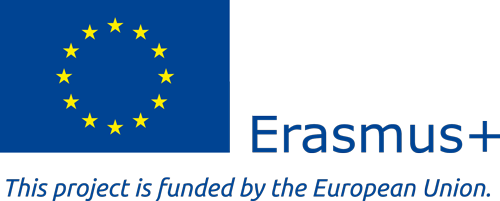 Bonus Laurea
NOVITÁ: 
Il periodo trascorso all’estero, fino a un massimo di 12 mesi, da diritto a 2 punti bonus sul voto di laurea con le seguenti condizioni:

Lo studente abbia conseguito almeno 12 CFU all’estero,
Lo studente consegua il titolo finale entro la durata normale del corso di studi.

N.B. I crediti conseguiti per esami all’estero a scelta libera e/o in esubero rispetto al piano di studi non si differenziano dagli altri crediti, pertanto tutti gli ECTS indistintamente concorrono a formare il numero di crediti utile al riconoscimento del periodo Erasmus+ svolto.
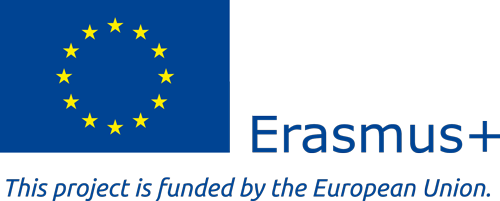 Prolungamento/Sospensione/Interruzione definitiva del Soggiorno all’estero
Lo studente può chiedere il prolungamento del programma Erasmus+ solo per 1 o più mesi interi (non per frazioni di mese). Il periodo Erasmus+, comprensivo del prolungamento, non può superare i 12 mesi e dovrà concludersi entro il 30 settembre dell’a.a. in corso. La richiesta di prolungamento è regolata dalle procedure dettate dall’Ufficio Relazioni Internazionali. Il prolungamento del periodo deve sempre essere approvato dal proprio Presidente di Collegio e comunicato all’U.O. Didattica e studenti Economia (erasmus.economia@ateneo.univr.it)

È consentita la sospensione del periodo Erasmus+ solo per i giorni strettamente necessari a discutere la prova finale o a sostenere esami di profitto durante le sessioni d’esame dell’Università di Verona, purché questo non contrasti con gli obblighi di frequenza e gli altri doveri assunti verso l’Università ospitante.
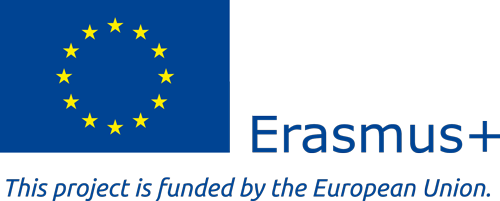 Delegato ai progetti di internazionalizzazione della Scuola di Economia e management
Prof. Bruno Giacomello
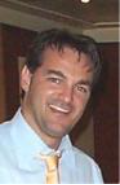 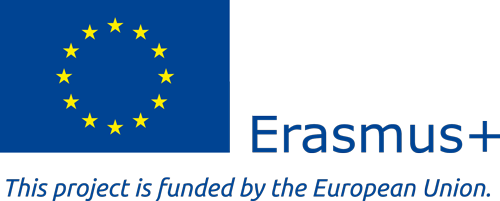 Presidenti dei Collegi Didattici
Economia Aziendale e Management (VR) – Prof.ssa Cecilia Rossignoli

Economia e Innovazione Aziendale (VI) – Prof.ssa Paola Signori

Economia e Commercio (VR) – Prof. Marco Minozzo

Economia, Imprese e Mercati Internazionali (VI) – Prof. Edoardo Demo

Governance e Amministrazione d’Impresa – Prof. Riccardo Stacchezzini

Marketing e Comunicazione d’Impresa – Prof. Ivan Russo

Management e Strategia d’Impresa – Prof. Giorgio Mion

Banca e Finanza – Prof. Roberto Renò 

Economics and Data Analysis – Prof. Claudio Zoli

International Economics and Business – Prof. Riccardo Fiorentini
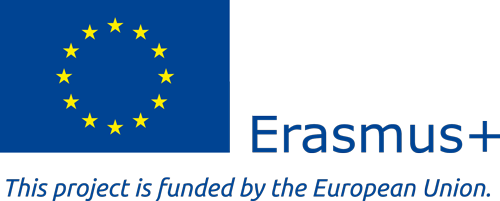 Uffici di Riferimento:
Ufficio Relazioni Internazionali: (contatto tramite Help Desk o sportello) 
Per contratto di mobilità, erogazione borsa di studio e importi, aspetti burocratici.
Riferimento: dott.ssa Barbara Mancassola

International Project Tutor - Scuola di Economia e Management: (mail: erasmus.economia@ateneo.univr.it, o sportello) 
Per questioni didattiche, graduatorie e colloqui, omologazione attività, certificazioni
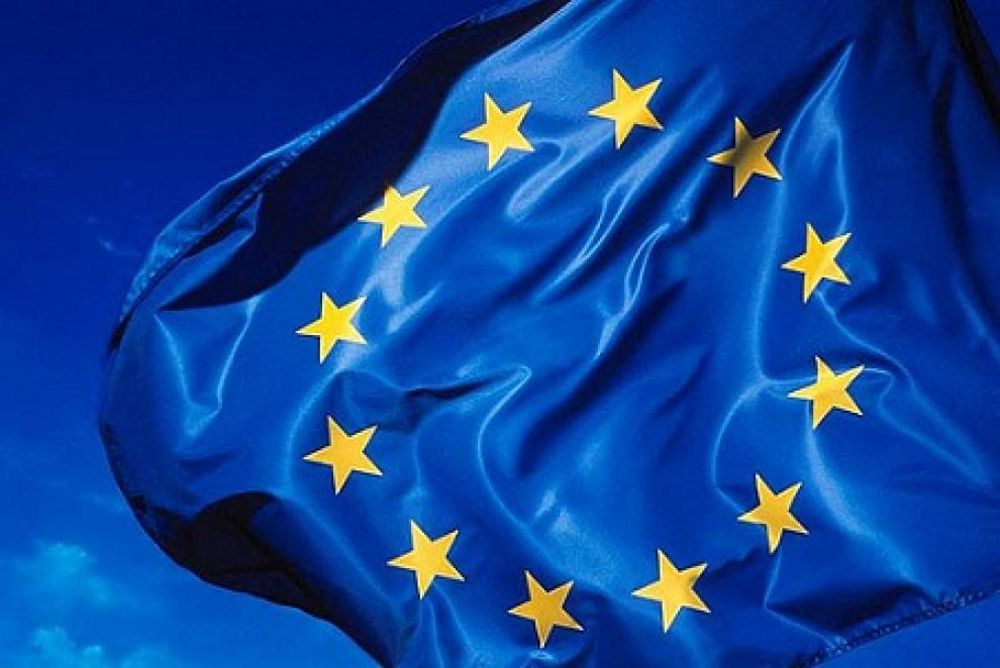 Buon Erasmus e Buon Viaggio!
Happy Erasmus and Happy Travel!
¡Feliz Erasmus y feliz viaje!
Viel Spaß mit Erasmus und viel Spaß beim Reisen!